Error Control
Where we are…
Starting Chapter 4 in book
Review
Doppler Effect
ISL
Refraction
Reflection
Scattering
Why do we need signal processing?
Problems
Situations exist with low transmit power
Short range devices
FCC FTW
Things get in the way
Reflection
Diffraction
Scattering
We need all the help we can get
Channel Coding
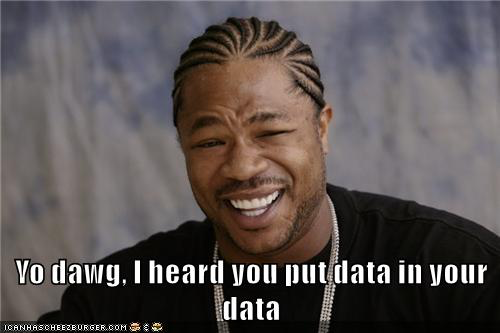 Add some data about our data
Cons: We consume more bandwidth
Pros: Reconstruct data

Basically: we can relate redundancy data to original data
Reconstruct if a piece is missing
Channel Coding Works Well
Most of the time
Raw datastreams (like an HTML page)

Others, not so well
Compressed <anything>   (audio, video, etc)
Encrypted stuff
Error detection vs prevention
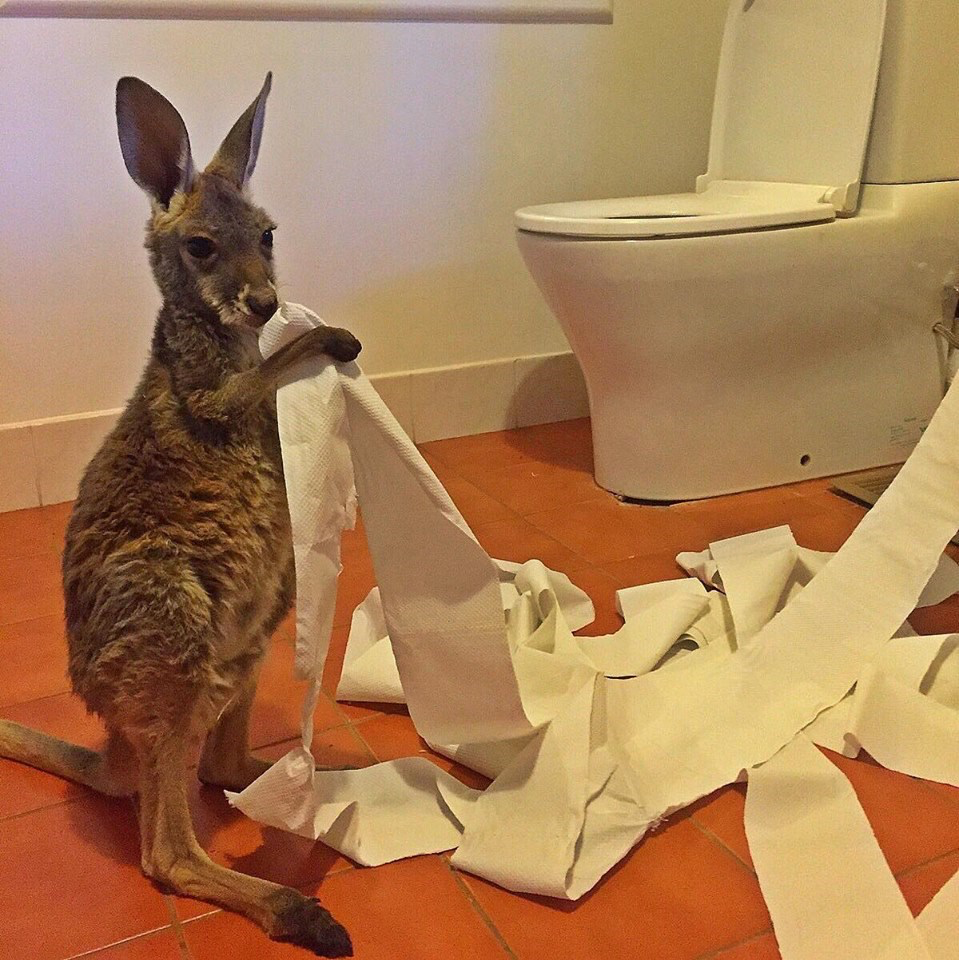 Error detection = super easy
In your computer -> super useful

In wireless transmissions -> not particularly useful
Possibly even useless
We want to avoid data retransmissions
Solving Data Loss
Goal: transmit enough extra data (redundant data) 
Allow receiver to recover errors
Not require sender to re-transmit
Two Categories:
Cyclic Redundancy Check (CRC)
Automatic Repeat reQuest (ARQ)
Forward Error Correction (FEC)
Easy way first…
Parity bit
Answers the question:
Is the data I’m supposed to get even or odd?
Even parity example: 
I want to transmit 1100110
There are 4 bits (4 1’s in the data)
We’ll attach a 0 to the end and transmit:
11001100 -> transmitted data
1100110    -> actual data
Cyclic Redundancy Check
Used to detect accidental changes to data
See it in hardware a lot!
Very fast, very easy
Does not solve data loss, only problem detection
1, 58, 54, 12, 54, 12
Flatten the data: 15854125412 
Mod 16:   4
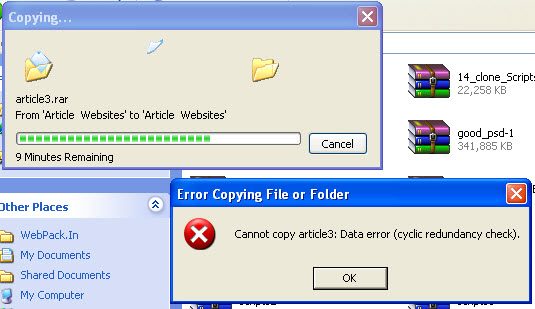 Automatic Repeat reQuest (ARQ)
…Also doesn’t really solve error correction problems…
See in the OSI model layers
Less likely w/internal hardware
Used in LTE & EVDO networks
*A variation of it anyway
Stop-and-wait ARQ  wait for an ACK before sending next frame
Really slow
Go-Back-N ARQ  I number each frame and ACK what I’m currently reading
May replay good packets
Selective Repeat ARQ  Resend me this one bad frame
Powerline Ethernet uses this, TCP sort of does as well
Stop-And-Wait
Retransmission
3
3
2
1
Transmitting data
Time
ACK
NAK
ACK
1
2
3
Received data
Time
Error
1
2
3
Output data
Time
ACK:   Acknowledge
NAK:   Negative ACK
Go-Back-N
Go-back 3
Go-back 5
1
2
3
4
6
4
5
3
5
7
5
Transmitting data
Time
NAK
NAK
5
1
3
4
2
Received data
Time
Error
Error
1
2
3
4
5
Output data
Time
Selective-Repeat
Retransmission
Retransmission
1
2
3
4
5
9
7
3
6
7
8
Transmitting data
Time
NAK
NAK
8
9
7
1
2
3
4
5
6
Received data
Time
Error
Error
8
7
3
9
2
1
4
6
5
Buffer
Time
4
5
7
8
1
3
6
9
2
Time
Output data
Forward Error Correction (FEC)
Goal: allow the receiver to correct any mishaps on their own
Lots of options here:
Interleaving is what we’ll talk about
Some other choices:
Goppa code	
Group codes
Hadamard code
Hagelbarger code
Hamming code
Latin square based code 
Lexicographic code
Long code
Low-density parity-check code 
LT code
m of n codes
Online code
Polar code 
Raptor code
rateless erasure correcting code
rateless erasure correcting code
rateless erasure correcting code
Reed–Muller code
Reed–Solomon error correction
Repeat-accumulate code
Repetition codes, 
sparse graph codes
Spinal code
Tornado code
Triple modular redundancy
Turbo code
Walsh–Hadamard code
AN codes
BCH code
Berger code
Binary Golay code 
Constant-weight code
Convolutional code
erasure correcting code
Expander codes
Fountain code
Fountain codes
Gallager code
Golay codes
Interleaving -> Forward Error Correction
One FEC method
FEC is important -> what if you’re a TV camera
Drop a few frames, can you resend them?
Interleaving is important for FEC, used/reused in other methods
Received data
a1, a5, a9, a13, a2, a6, a10, a14, a3, …
a1, a2, a3, a4, a5, a6, a7, a8, a9, …
Input data
Write
a1,      a2,      a3,       a4  a5,     a6,       a7,      a8  a9,     a10,    a11,    a12  a13,   a14,    a15,   a16
Read
Interleaving
Transmitting data
a1, a5, a9, a13, a2, a6, a10, a14, a3, …
Through Air
a1,      a2,      a3,       a4  a5,     a6,       a7,      a8  a9,     a10,    a11,    a12  a13,   a14,    a15,   a16
Write
De-Interleaving
Read
Output data
a1, a2, a3, a4, a5, a6, a7, a8, a9, …
Burst Errors
These ones are tough to solve
Losing one or two bits, no biggie
Burst error -> lost a large chunk of transmitted data
Usually see the term “symbols”
For our sake, a symbol is a 1 or a 0
Example:
Original data:   ThisIsAnExampleOfInterleaving…
Received data: ThisIs______pleOfInterleaving…
Conceptually, this is tough to fix
Enter: interleaving
Original data:         ThisIsAnExampleOfInterleaving…
Transmitted Data: TIEpfeaghsxlIrv.iAaenli.snmOten.
Burst Error:             TIEpfe______Irv.iAaenli.snmOten.  
De-interleaving:     T_isI_AnE_amp_eOfInterle_vin_...


The whole purpose: no whole piece of data is ever lost
Just a couple bits here and there